LØFT –  Nye sykehjem, flytteprosess og oppgradering
Tove Hagen Venås  
 27.01.2020
Velkommen!
Seksjonsleder Tove Hagen Venås
Vi skal snakke om flytteprosessen: Carpe Diem demenslandsby og Lindelia bo- og behandlingssenter står klare høsten 2020. Vi vil også få en ny organisering av tjenesten som blir bedre for beboere og bygger sterkere fagmiljø 
LØFT er et prosjekt som er opprettet for å ivareta de berørte i denne prosessen
Tidlig fase
Vi har valgt å invitere til pårørendemøter selv om vi ikke har alle svar enda
Vi ønsker tidlig involvering og samarbeid, derfor er vi her i dag
Spørsmål vi vil berøre i dag:
Hva kommer til å skje og når skjer det? 
Vil det berøre beboerne her? 
Hvem skal/kan flytte til Carpe Diem demenslandsby?
Er det mulig å ønske seg noe?   
Hvilken informasjon vil dere få? 
Men…først vil jeg begynne med begynnelsen
Et løft for innbyggerne
Vi ønsker å kunne tilby beboerne og innbyggerne bedre tjenester
To splitter nye sykehjem står straks klare – Carpe Diem demenslandsby og Lindelia bo- og behandlingssenter 
Vi oppgraderer flere bo- og behandlingssentre 
Vi skal gjennom en stor endring sammen
Tillit – gjensidig tillit mellom oss og dere
Vi ønsker å være åpne, ærlige og inviterende. Vi er samlet i dag for å snakke sammen og være åpne om hva vi står ovenfor. For noen vil det oppleves som positivt og en forbedring av tilbudet til våre beboere, mens andre opplever endringer som mer krevende. 
Vi trenger et tett samarbeid og god dialog. Har dere innspill tar vi mer enn gjerne i mot disse
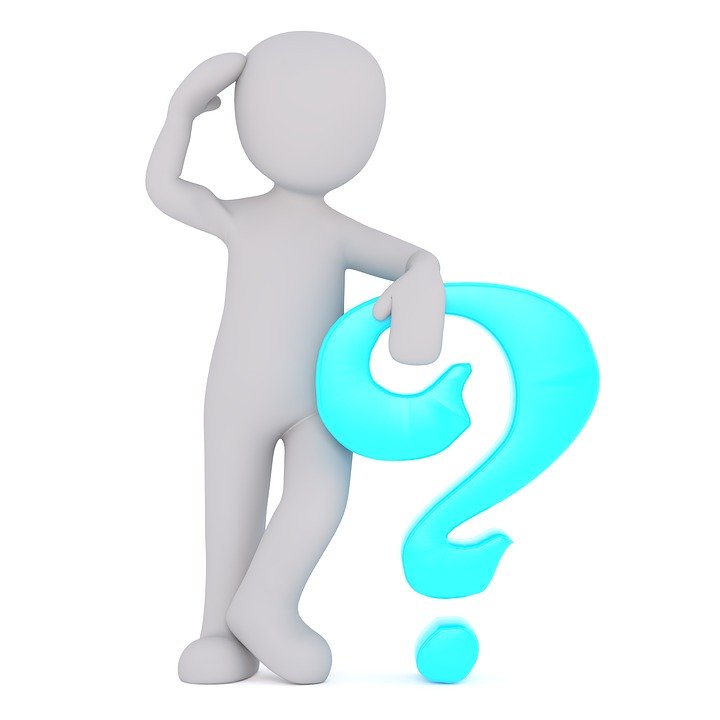 Så hva er det som skal skje og hvorfor gjør vi dette?
I løpet av høsten 2020 vil Carpe Diem demenslandsby (158 plasser) og Lindelia bo- og behandlingssenter (132 plasser) være klare til innflytting
-
CARPE DIEM DEMENSLANDSBY
LINDELIA BBS
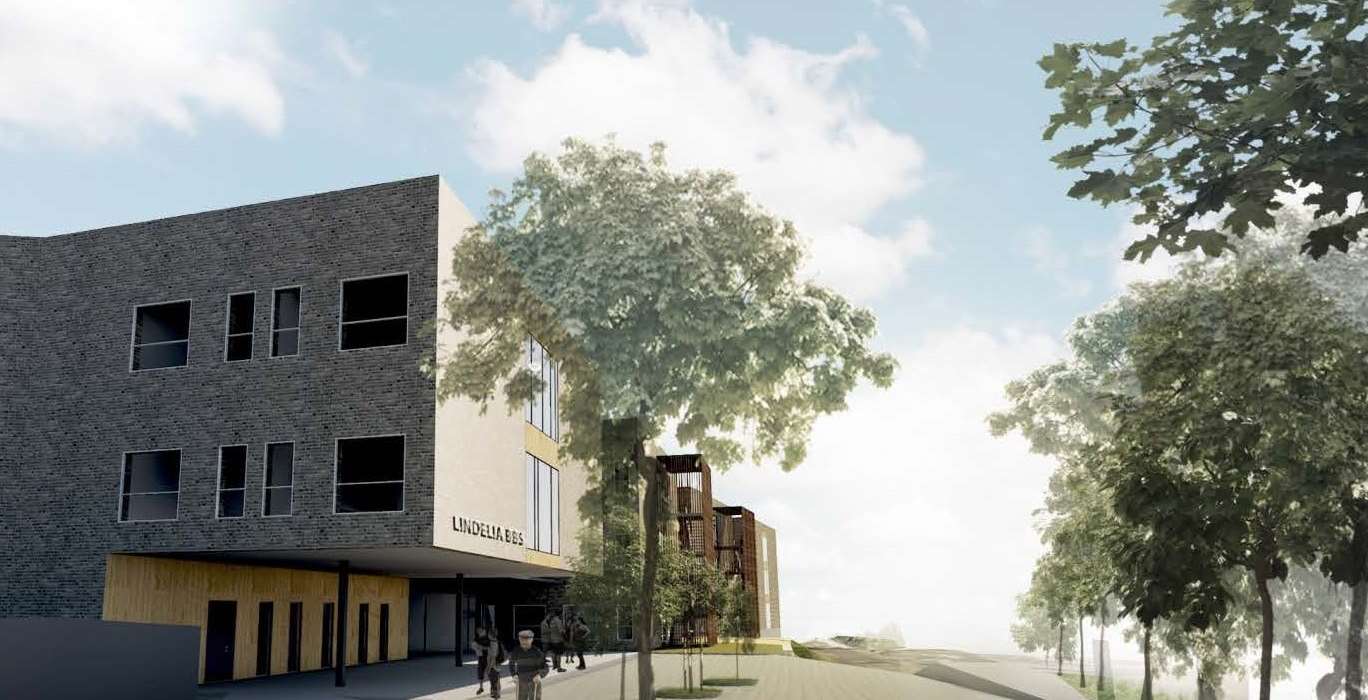 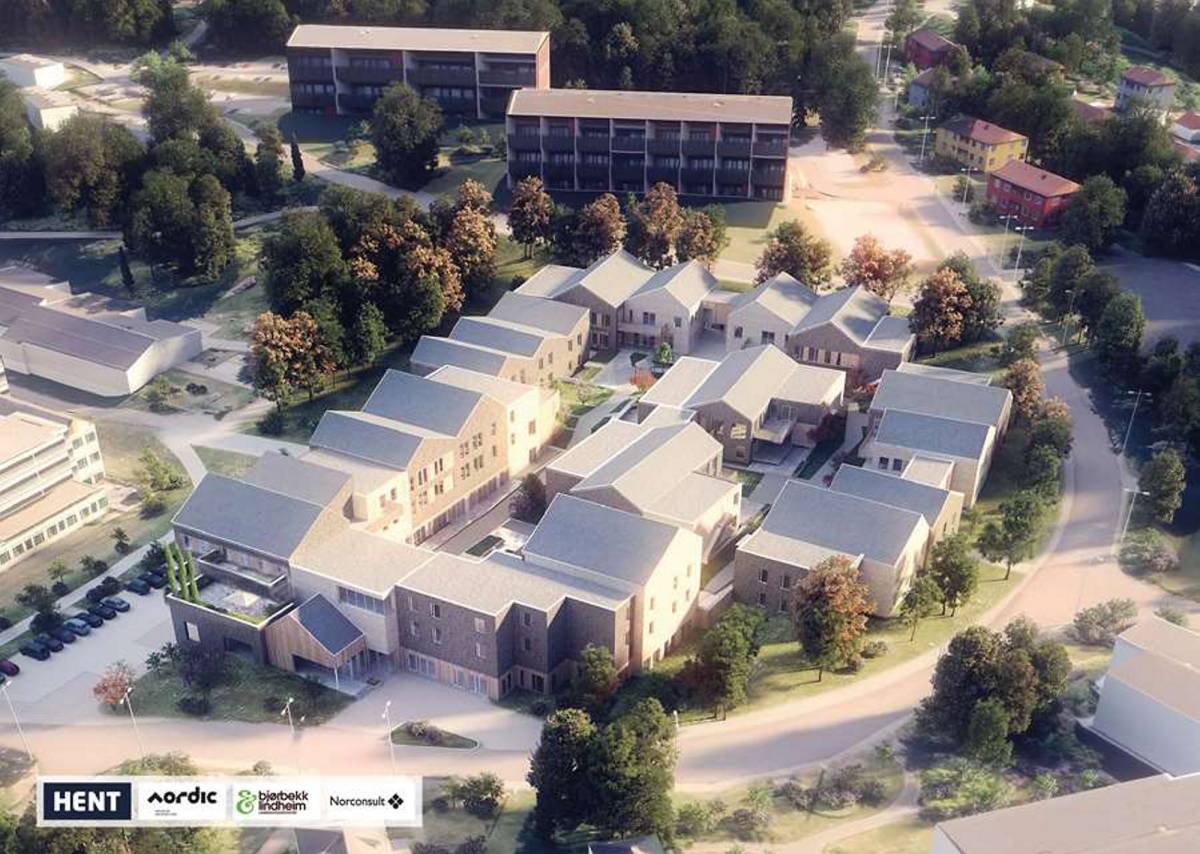 [Speaker Notes: Denne investeringen og satsningen er årsaken til den prosessen vi står ovenfor]
Grunnen til LØFT: 
Flytteprosessen er en direkte konsekvens av at Carpe Diem demenslandsby og Lindelia bo- og behandlingssenter åpner. Disse plassene er erstatningsplasser. Det betyr at mange av våre eksisterende beboere skal flytte inn i de nye boligene.
LØFT
Formannskapet har vedtatt ny organisering 
Vi rendyrker og samlokaliserer like type plasser 
Vi bygger sterkere fagmiljø
Alle skjermede plasser (1:2) flyttes til Carpe Diem 
Alle forsterkede skjerma plasser (1:5) flyttes til Mariehaven
Vi vil få en ny organisering av tilbudet som blir bedre for beboere og styrker fagmiljøene:
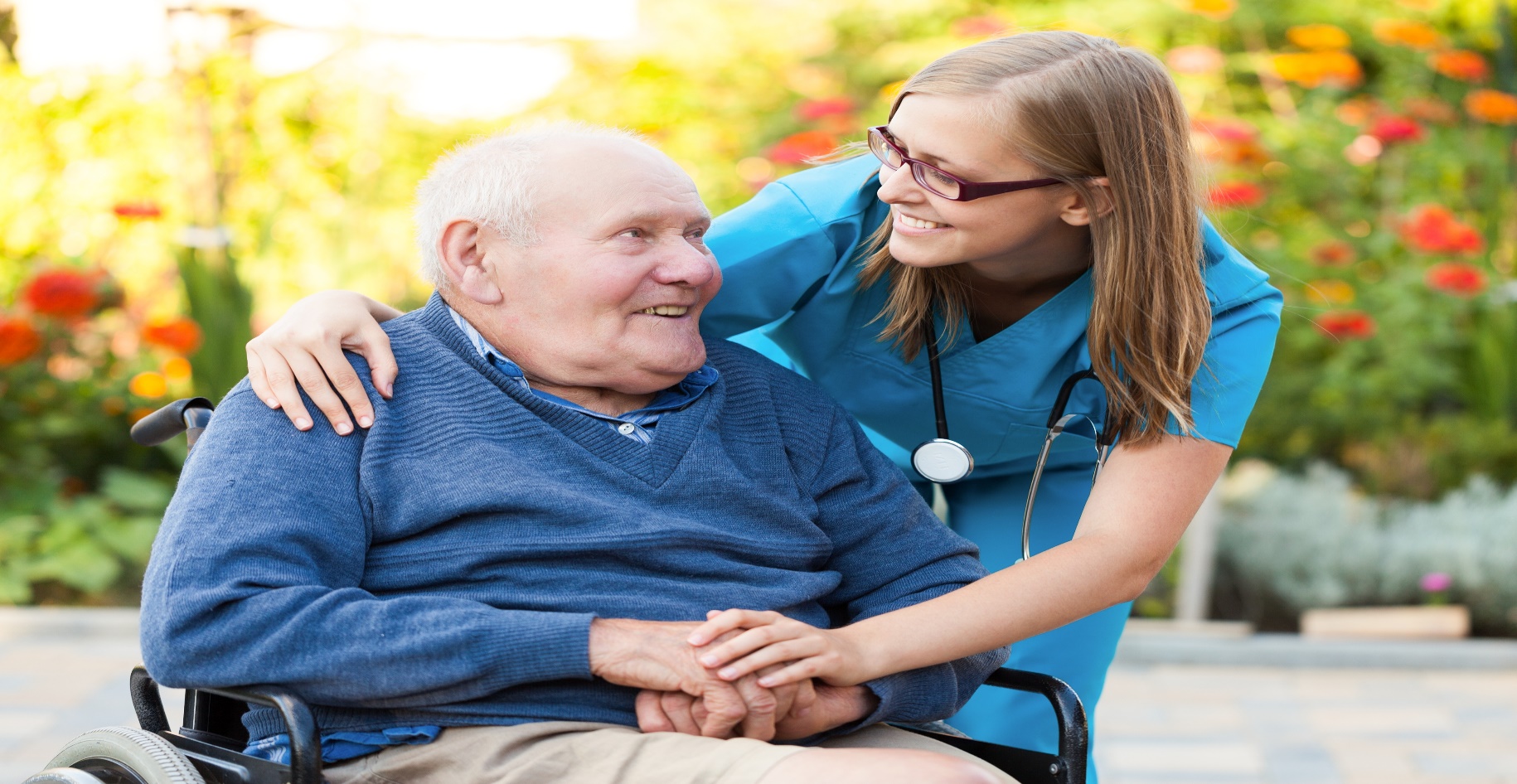 Formannskapets vedtak
ORDINÆR LANGTID
DEMENS
KORTTID
SOLBAKKEN  88
STABÆKTUNET 86
LINDELIA 132
SOLVIK 100
NORDRAAKSVEI 71 
 EIKSTUNET 32
CARPE DIEM DEMENSLANDSBY 158
LØNNÅS 68
HOSPICE OG STABEKK  80
MARIEHAVEN 9
MARIEHAVEN 27
MARIEHAVEN 36
[Speaker Notes: Her vil man oppnå en svært hensiktsmessig organisering av tjenesten for beboere og fagmiljø]
DEMENS
KORTTID
ORDINÆR LANGTID
Bygg hvor tjenesten avvikles helt eller delvis:
Lommedalen omsorgsbolig
Bygg hvor tjenesten avvikles helt eller delvis:
Valler BBS   
Solvik BBS – avdeling Henie Onstad
Dønski – avdeling KAD/Mottak
(Flyttes til Stabekk BBS)
Bygg hvor tjenesten avvikles helt eller delvis: 
Østerås BBS
Berger BBS
Vi mener at ny organisering vil gi:
Bedre tjenester for beboerne
Bedre omgivelser for beboerne
Bedre fagmiljø rundt beboerne
Informasjonsgaranti pårørende

Pårørendemøte januar/februar
Individuell samtale med leder
Pårørendemøte i april/mai
Tett samarbeid med tildelingskontoret 
Nettside: www.baerum.kommune.no/loft
Egen epost: plo.loft@baerum.kommune.no
Eget telefonnummer: 91 69 02 24
Lønnås
Lønnås skal bli et sykehjem med bare korttidsplasser 
Eiendom ser på muligheten for en oppgradering av lokalene
Lønnås
Alle skjermede plasser (1:2) i pleie og omsorg flyttes til Carpe Diem demenslandsby 
Alle forsterkede skjermede plasser (1:5) i pleie og omsorg flyttes til Mariehaven 
Det er forskjell på plass og den fysiske beboeren 
På Lønnås er det 23 slike skjermede plasser 
De beboerne som har skjermet vedtak (1:2) på Lønnås skal flytte til Carpe Diem, dersom de kan nyttiggjøre seg av plassen der (faglige vurderinger som gjøres av den enkelte). De skal ikke flyttes dersom det ikke er medisinsk forsvarlig
Kartlegging vil skje i løpet av våren, og man får tilbakemelding før sommeren (juni). Om sykdomsbilde endres vil dette vurderes på nytt
Samtaler med beboerne. Når? Hvordan? 
Kommunen vil legge til rette for det praktiske ved flytting å sørge for dette. Det er fint dersom pårørende har mulighet til å bidra